Relatividadeno Dia a Dia
Pedro Antônio Soares de Alcântara
CDCC/CDA – Observatório Dietrich Schiel
IFSC – Instituto de Física de São Carlos
Tópicos
Teoria da Relatividade Especial
Exemplo 1
Teoria da Relatividade Geral
Exemplo 2
Senta que lá vem história!
Albert Einstein (1879 – 1955). Propôs em 1905 as primeiras ideias sobre Relatividade Especial, que só ficou conhecida assim mais tarde.
Fofo
Movimento Relativo
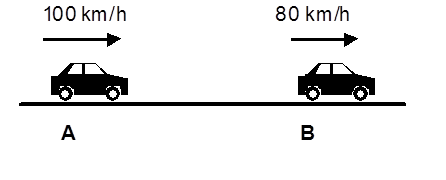 Vídeo legal (Relative Velocity of Trains)
Velocidade da luz
Contração do espaço
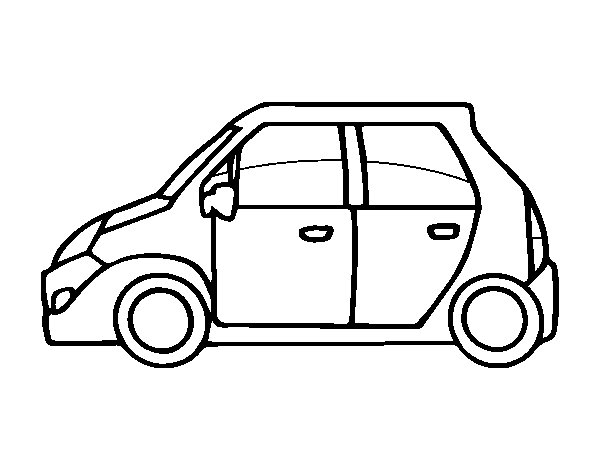 Quanto mais rápido o carro se move, menor ele fica para um observador parado na rua
(mas a imagem não é tão real assim).
Exemplo 1: televisão de tubo
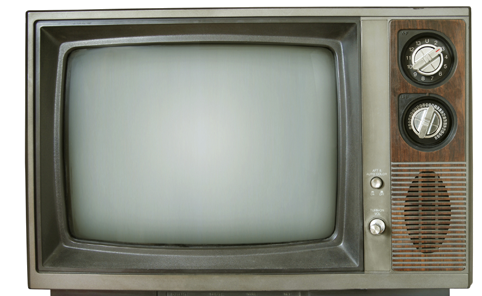 Olivia Newton-John e John Travolta arrasando em Grease.
Tubo de raios catódicos
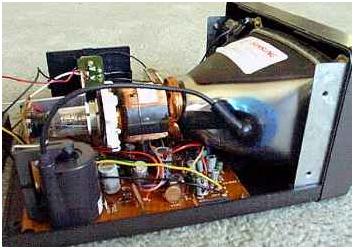 Tubo de raios catódicos na parte traseira de um televisor
Contração do tubo
Relatividade Geral
Representação da distorção espaço-temporal causada pela Terra, segundo a Relatividade Geral, proposta em 1915.
Princípio da Equivalência
Bola caindo em um foguete acelerado e um campo gravitacional
Distorção temporal
Perfect Lovers, Felix Gonzales-Torres.
Distorção temporal
De acordo com a RG tempo passa mais rápido para um astronauta a bordo da ISS.
Exemplo 2: GPS
O jogo Pokemon Go utiliza o sistema de GPS do celular
Posições dos satélites
Esquema de órbitas da constelação de satélites NAVSTAR-GPS
Cálculo da posição
Intersecção de possíveis coordenadas medidas de dois satélites.
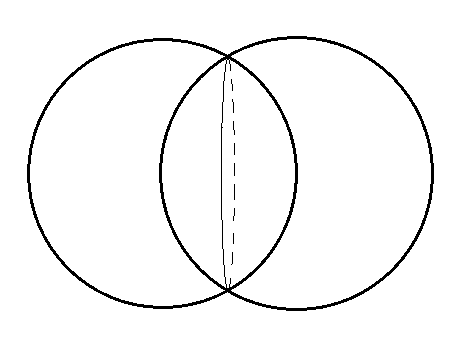 Cálculo da posição
Usando, então, três satélites, teremos dois pontos possíveis.







Com um quarto satélite, podemos encontrar o ponto exato do receptor.
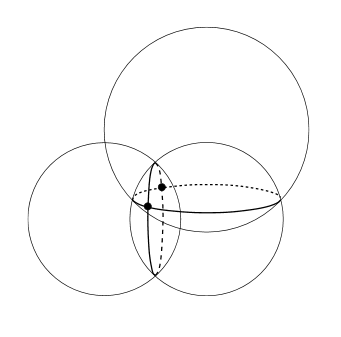 Aplicação da Teoriada Relatividade ao GPS
Acumulo de erros
Acumulo de erros
Conclusão
Física é coisa de louco, mas é legal (e útil)!
Referências Bibliográficas
Natário, J. O GPS e a Teoria da Relatividade. http://www.math.ist.utl.pt/~jnatar/lectures/GPS.pdf
Nussenzveig, H. M. Introdução à Relatividade (Curso de Física Básica: vol. 4 – cap. 6).
Martins, J. S. Física Moderna. https://www.youtube.com/channel/UCkRpTBmo09y3QfU35oqWtmw
Sousa, Rainer. A invenção da televisão. http://historiadomundo.uol.com.br/idade-contemporanea/a-invencao-da-televisao.htm
Obrigado!
Contato:
E-mail: pedro.antonio.alcantara@usp.br
Facebook: Centro de Divulgação da Astronomia - Observatório Dietrich Schiel
Extra 1: Transformações da RE
Extra 2: Transformação da RG
Extra 3.1: Eclipse de Sobral
Ilustração do efeito de deflexão da luz (Observatório Nacional).
Extra 3.2: Eclipse de Sobral
Placas fotográficas de um dos telescópios usados em Sobral (Observatório Nacional).
Extra 4: Gravidade na cama elástica
Outro vídeo legal (Gravity Visualized)